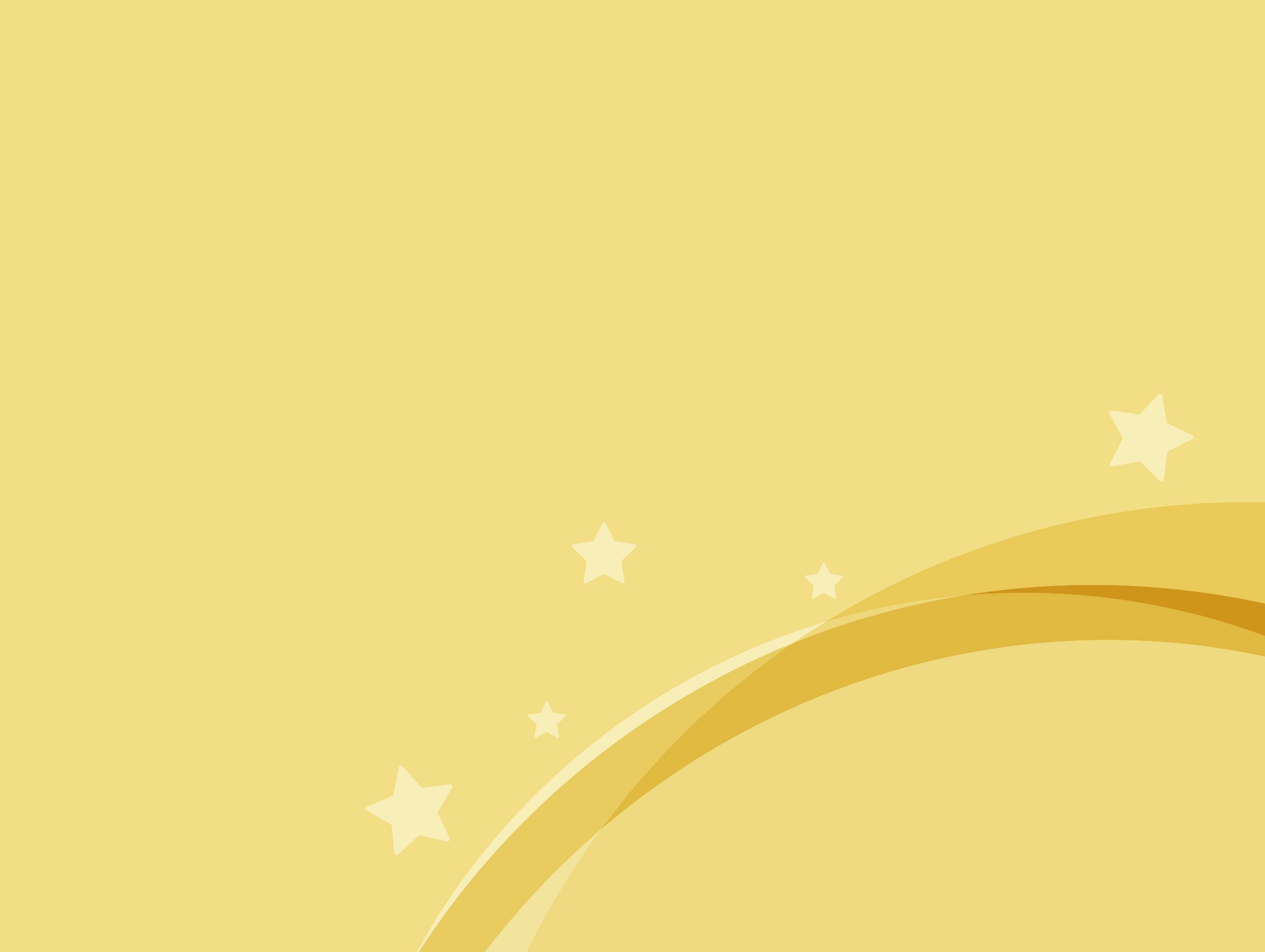 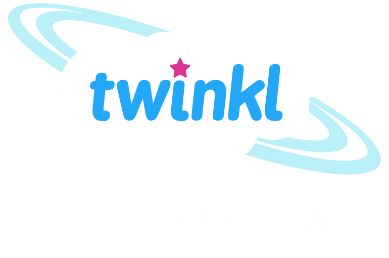 French
Our School
Year One
French | Year 3 | Our School | What Do You Like to Do? | Lesson 6
Aim
I can use simple sentences in French connected to the theme.
I can write sentences in French, which include a preposition.
Success Criteria
I can say the names of objects in a pencil case.
I can use the infinitive form of verbs e.g. ‘J’aime lire’. 
I can write sentences using infinitive verbs.
I can use the vocabulary of around school and what I like to do to write sentences with a preposition.
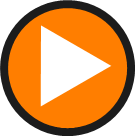 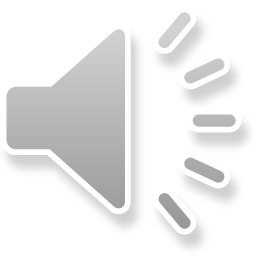 Introducing Infinitive                       Form of Verbs
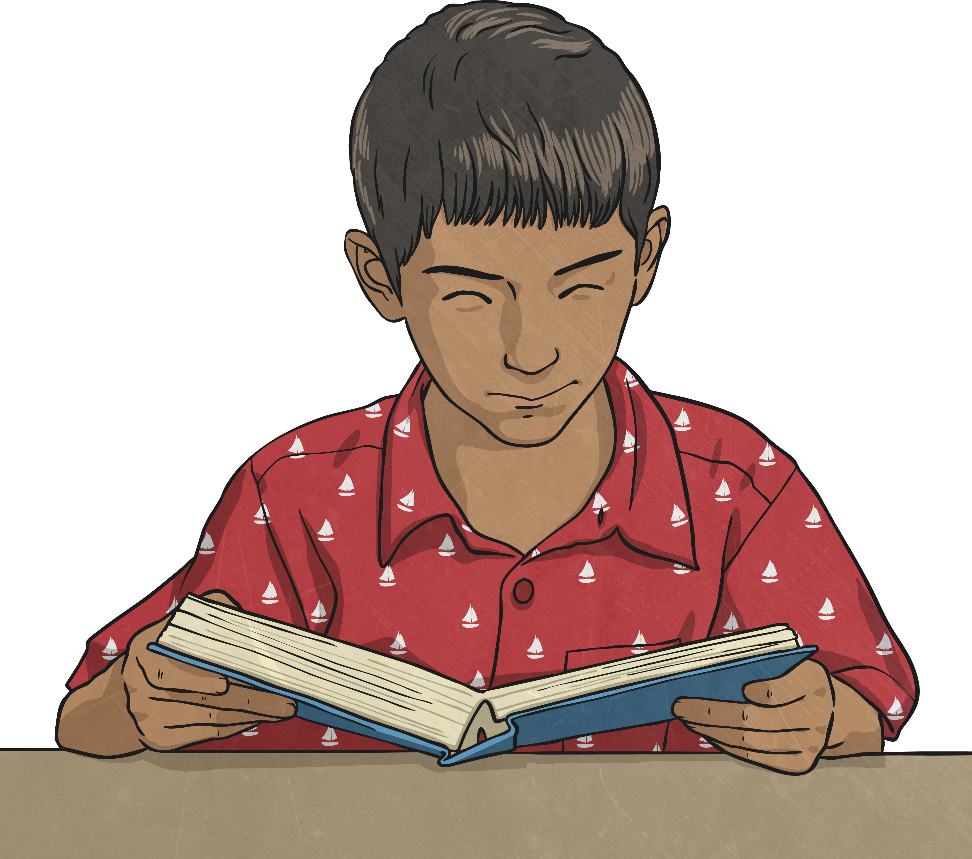 lire
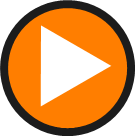 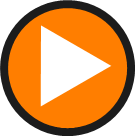 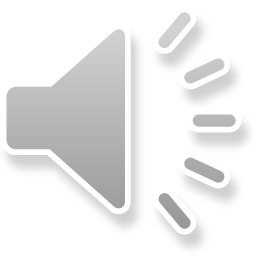 Introducing Infinitive                       Form of Verbs
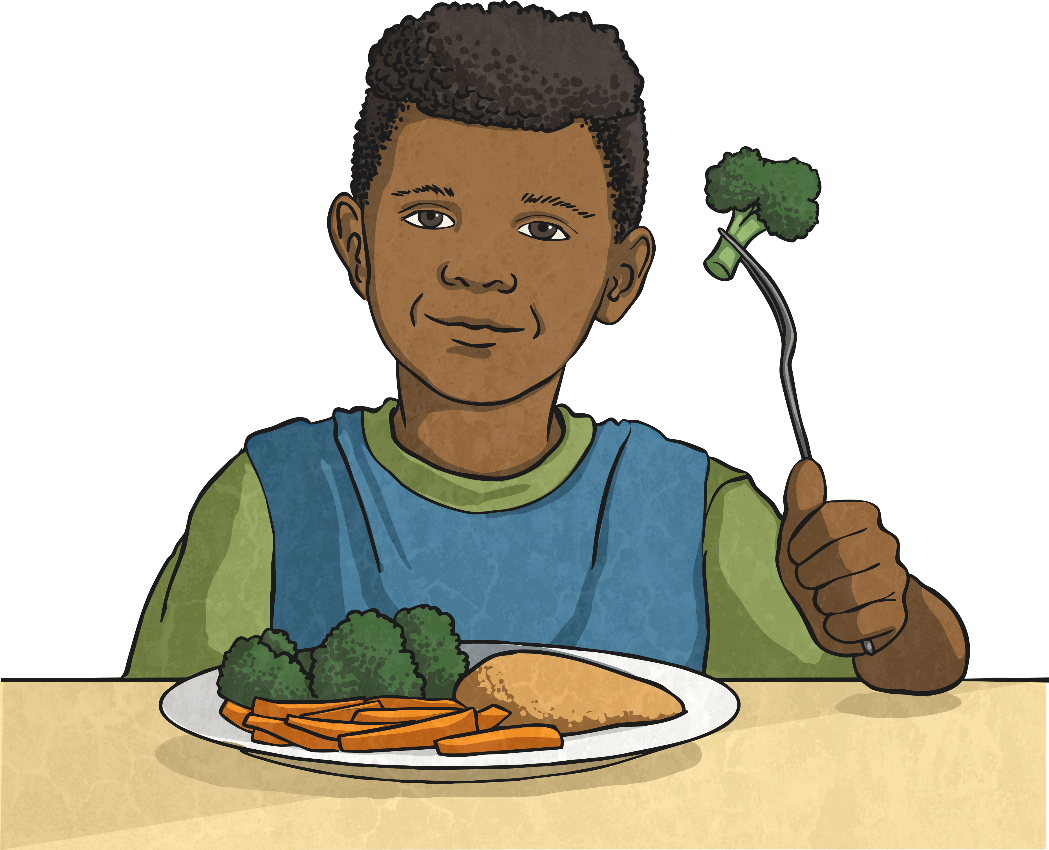 manger
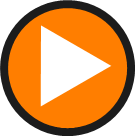 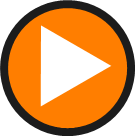 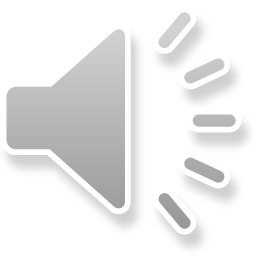 Introducing Infinitive                       Form of Verbs
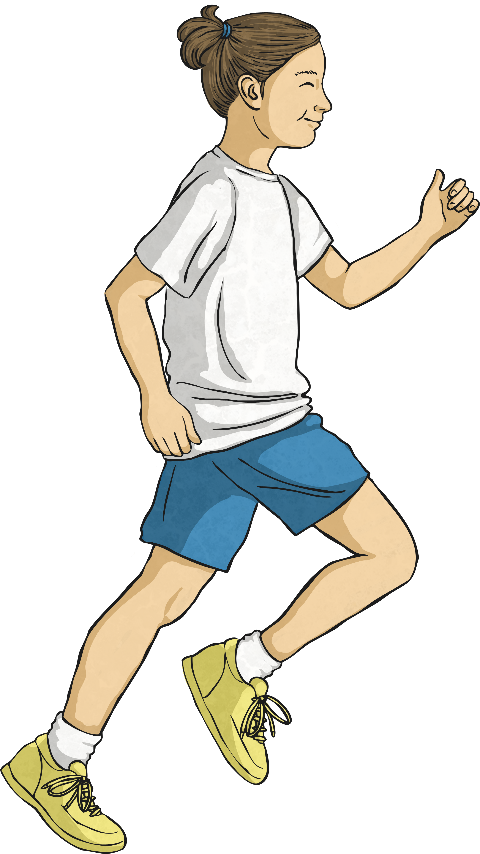 courir
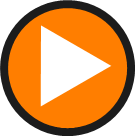 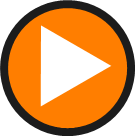 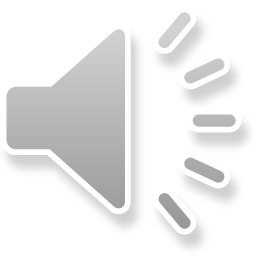 Introducing Infinitive                       Form of Verbs
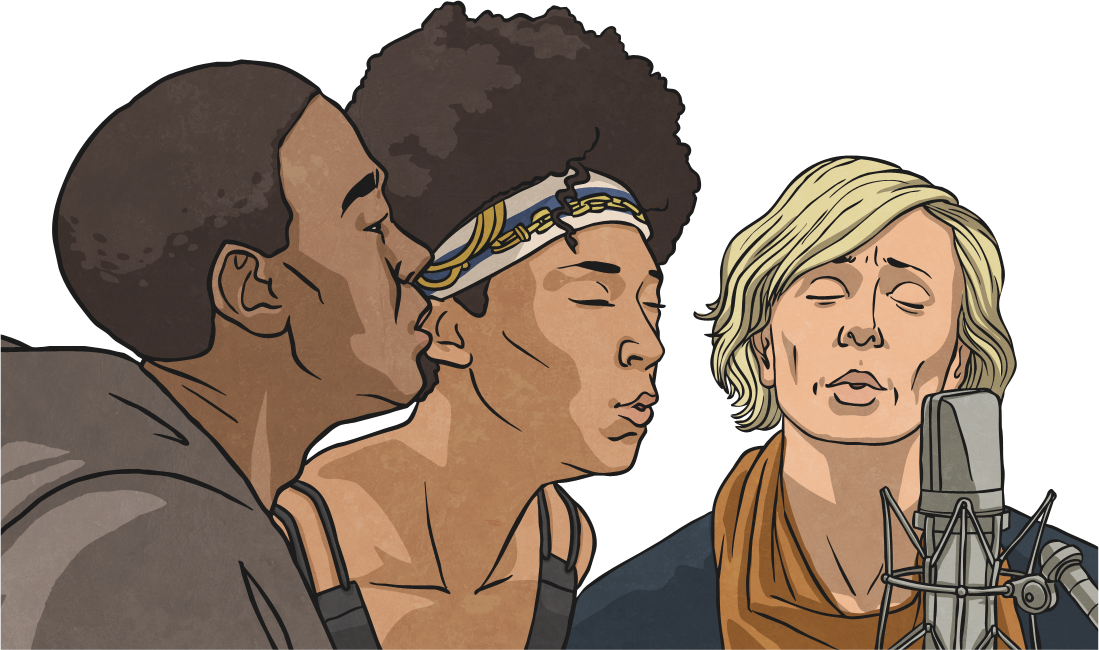 chanter
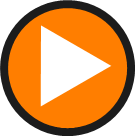 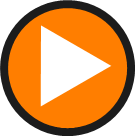 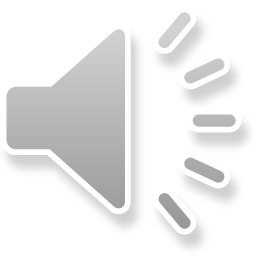 Introducing Infinitive                       Form of Verbs
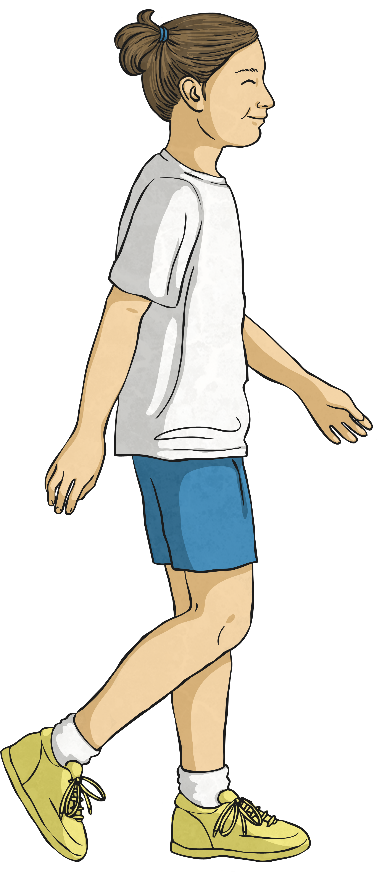 marcher
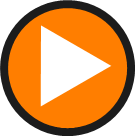 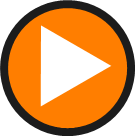 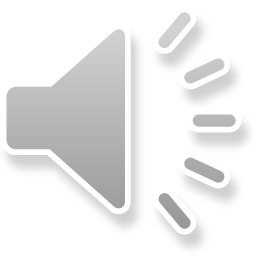 Introducing Infinitive                       Form of Verbs
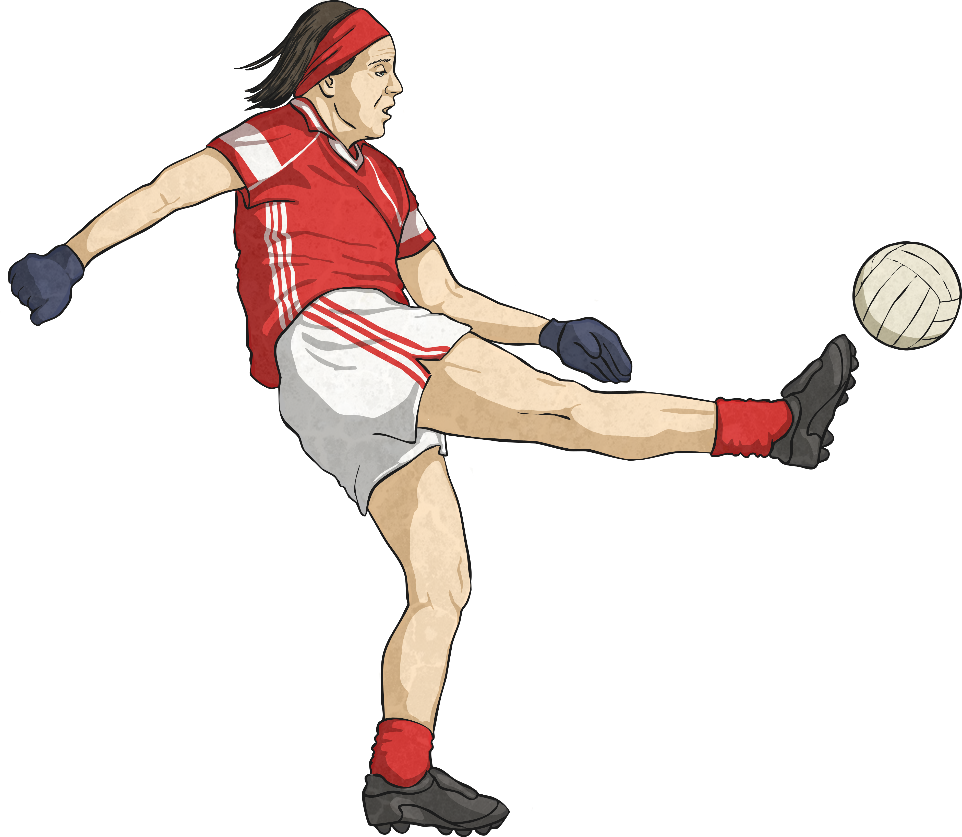 jouer au foot
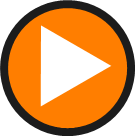 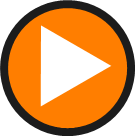 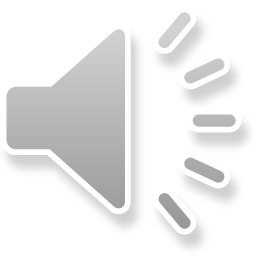 Introducing Infinitive                       Form of Verbs
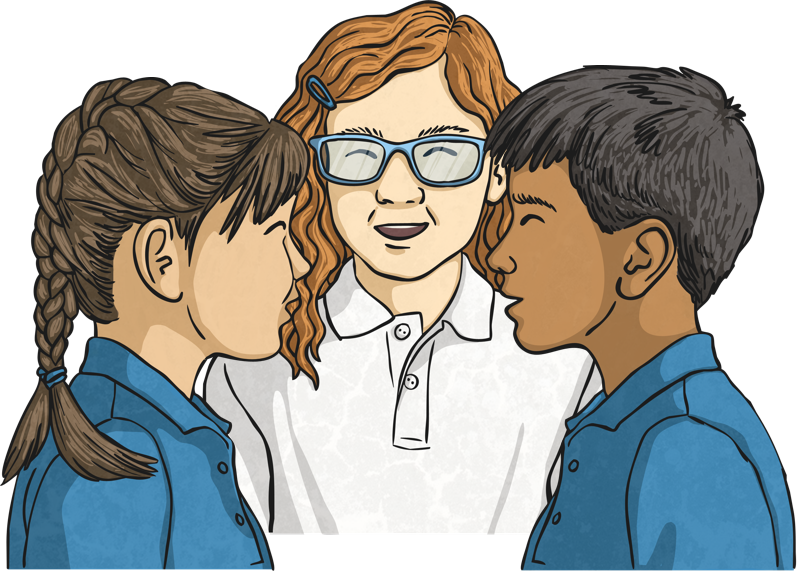 parler avec mes ami(e)s
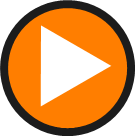 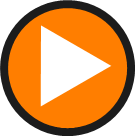 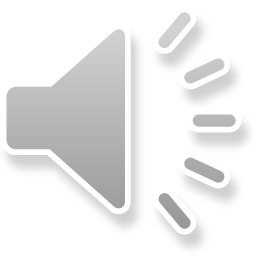 Introducing Infinitive                       Form of Verbs
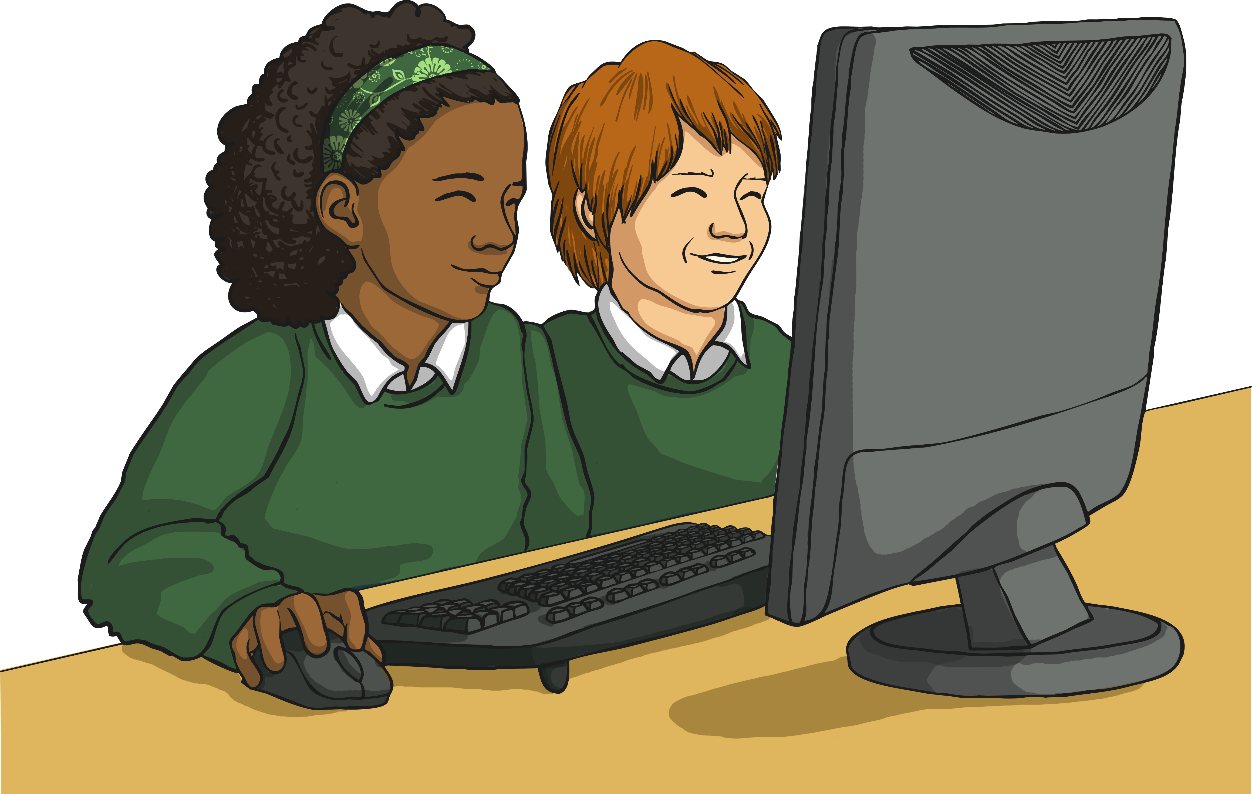 travailler sur l'ordinateur
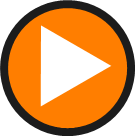 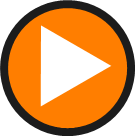 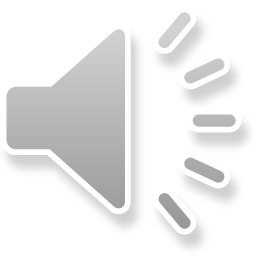 Introducing Infinitive                       Form of Verbs
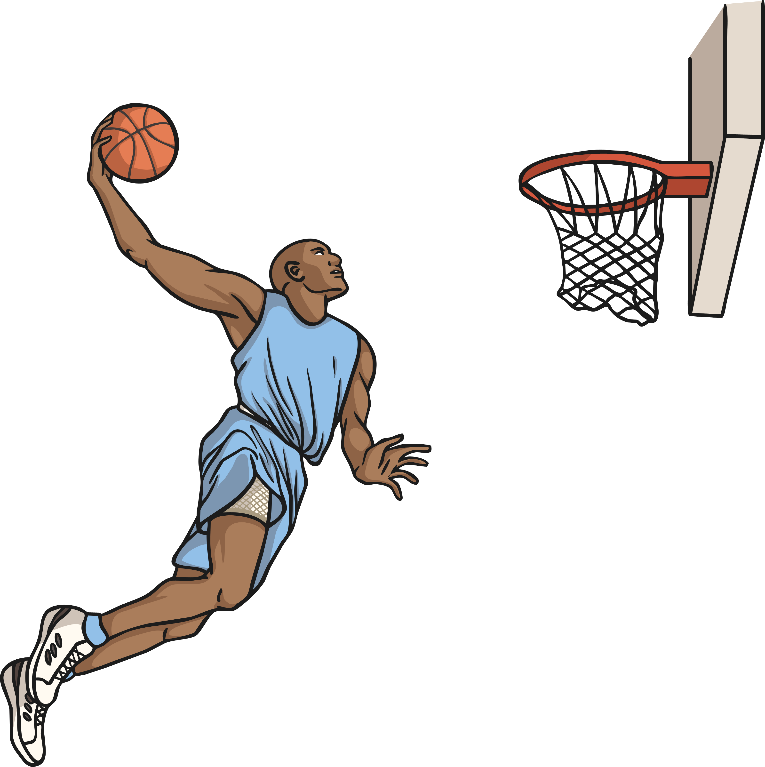 jouer au basket
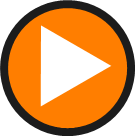 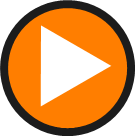 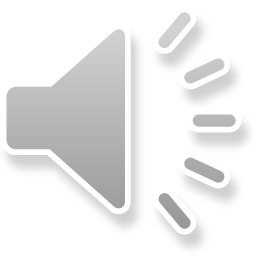 Introducing Infinitive                       Form of Verbs
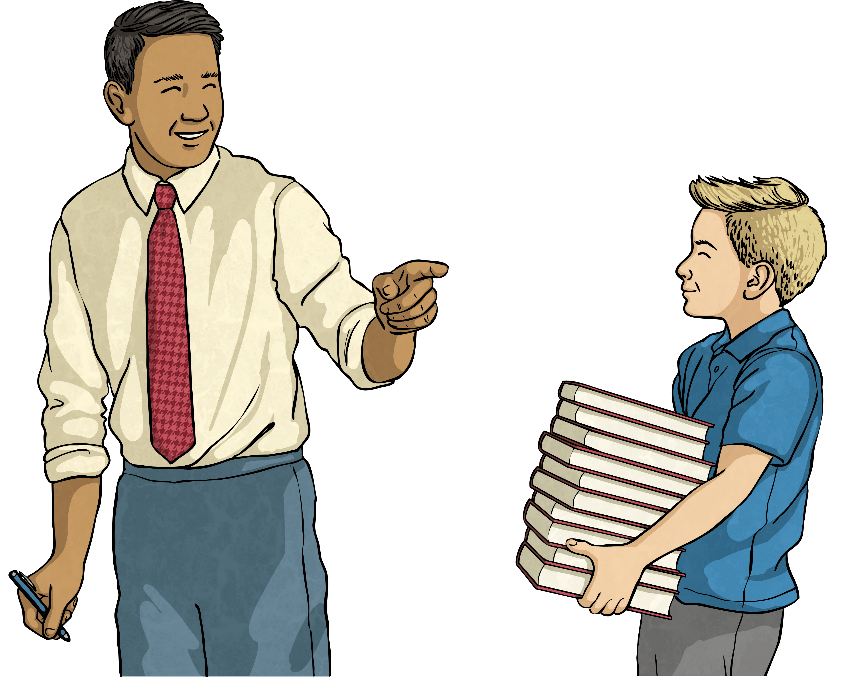 aider le professeur
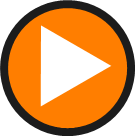 Verb Game
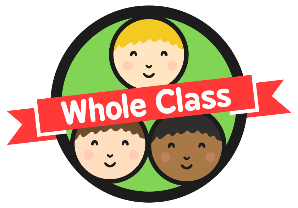 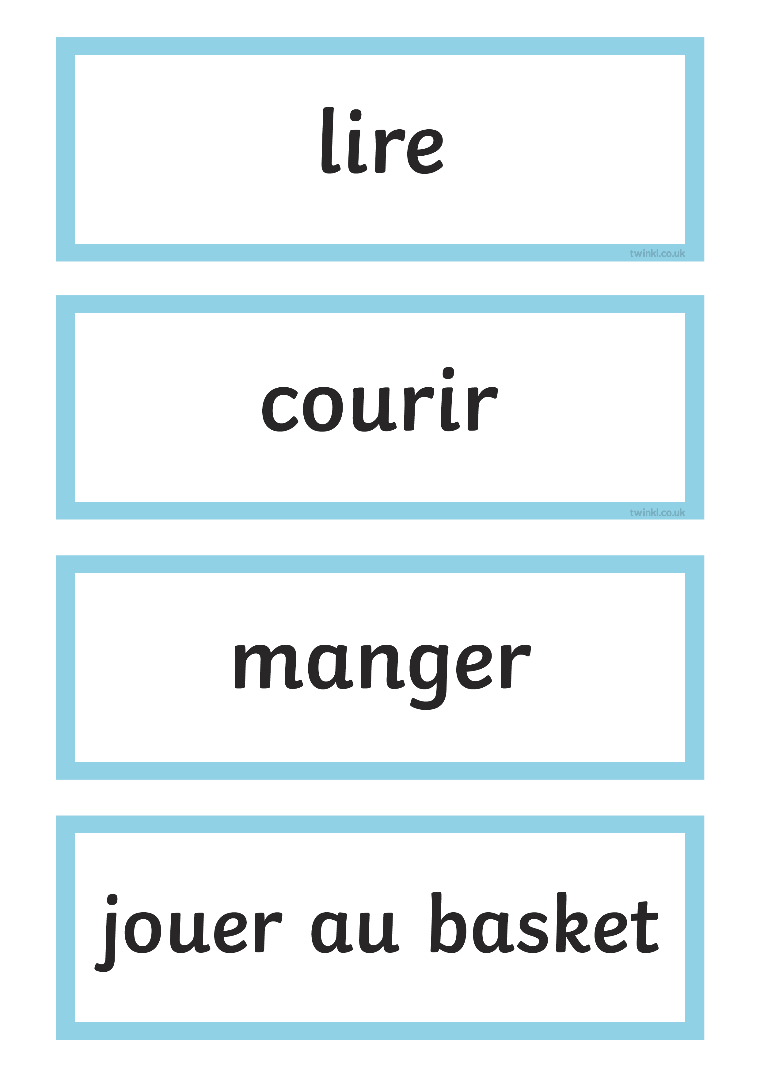 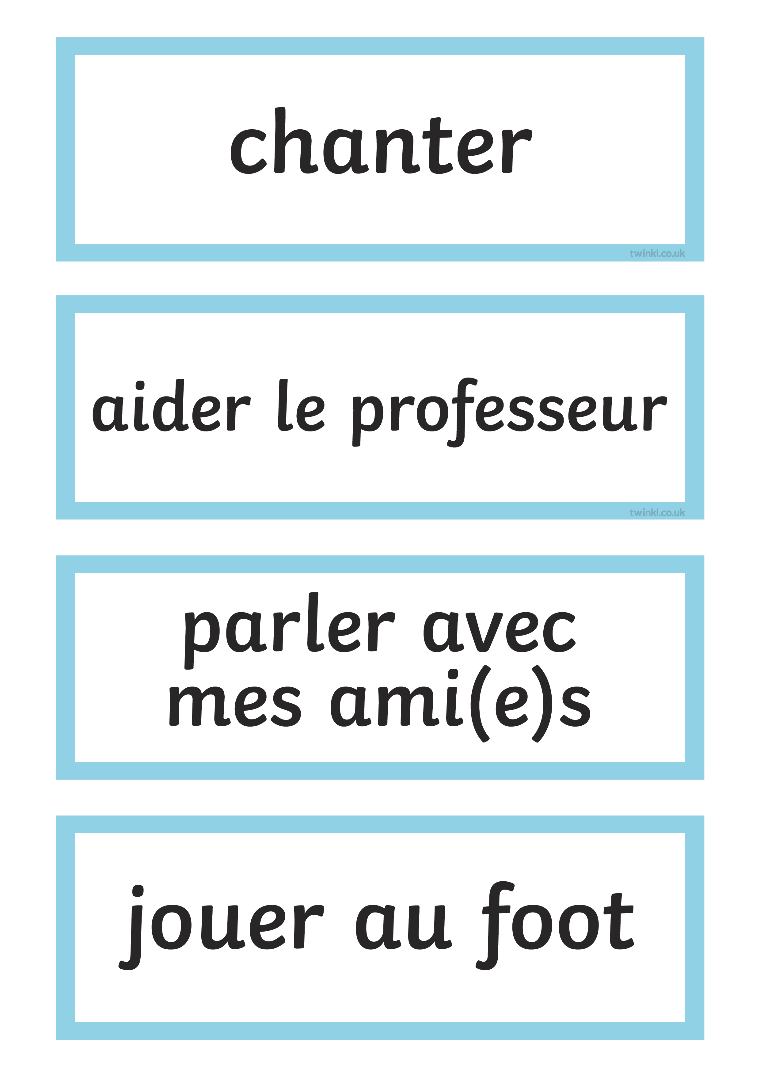 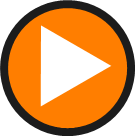 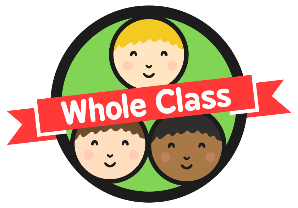 Qu'est-ce que tu aimes faire?
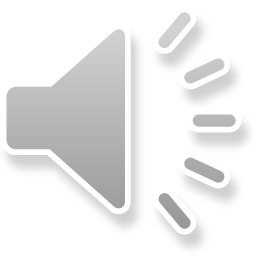 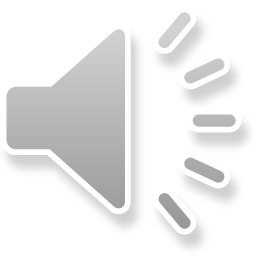 Can you remember which picture goes with each phrase? Click on the picture and verb that you think match and see if they reveal the same colour.
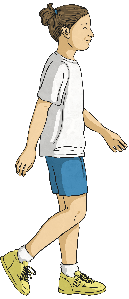 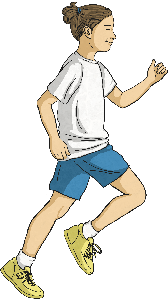 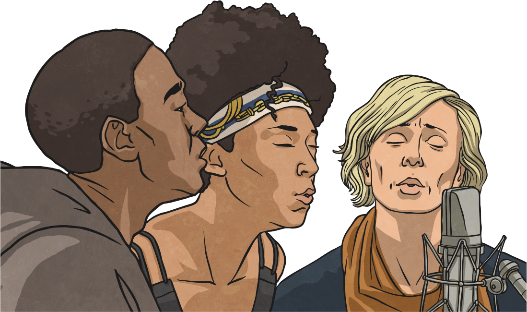 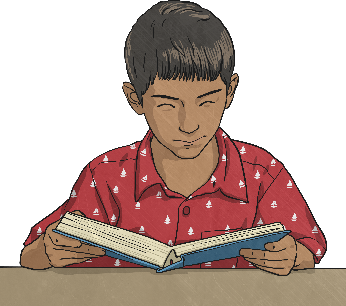 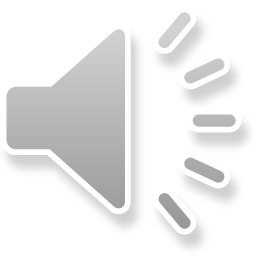 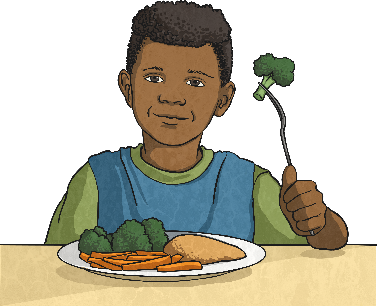 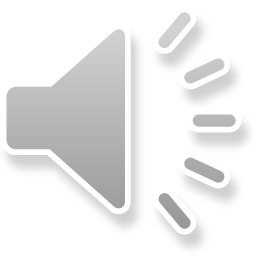 J’aime
courir
J’aime
courir
J’aime
chanter
J’aime
chanter
J’aime
marcher
J’aime
marcher
J’aime
lire
J’aime
lire
J’aime
manger
J’aime
manger
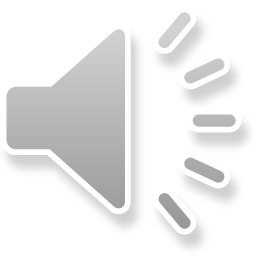 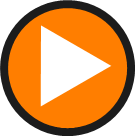 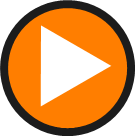 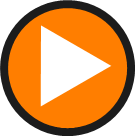 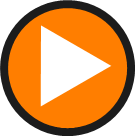 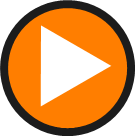 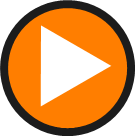 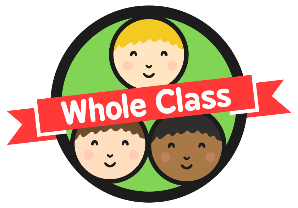 Qu'est-ce que tu aimes faire?
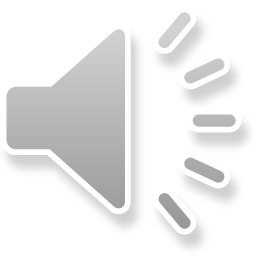 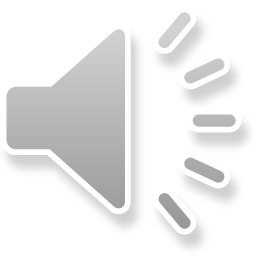 Can you remember which picture goes with each phrase? Click on the picture and verb that you think match and see if they reveal the same colour.
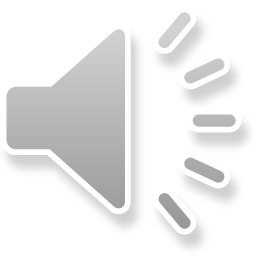 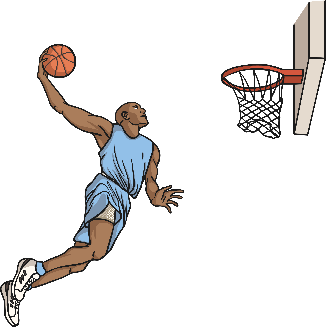 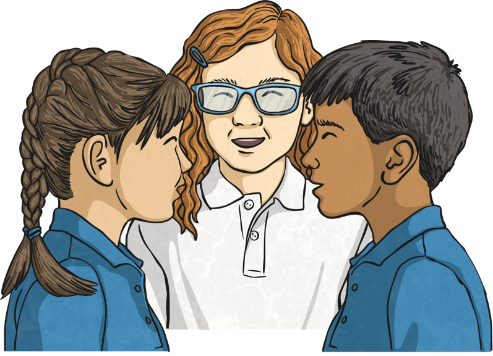 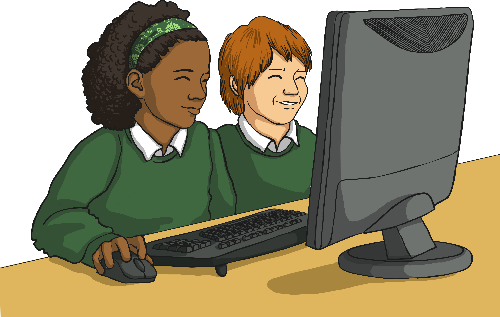 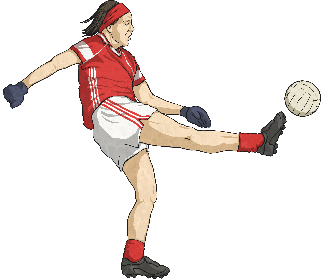 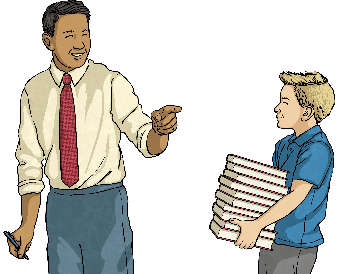 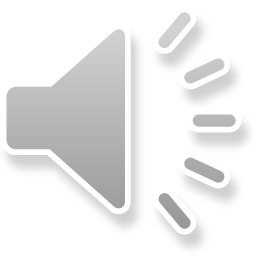 J’aime parler
avec mes ami(e)s
J’aime
jouer au foot
J’aime   jouer au basket
J’aime
aider le professeur
J’aime
travailler sur l’ordinateur
J’aime parler
avec mes ami(e)s
J’aime
jouer au foot
J’aime   jouer au basket
J’aime
aider le professeur
J’aime
travailler sur l’ordinateur
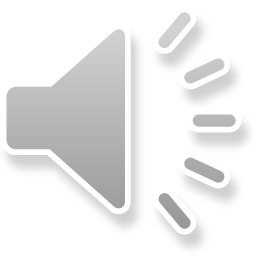 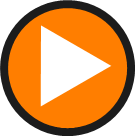 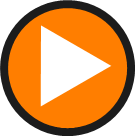 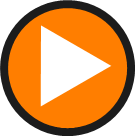 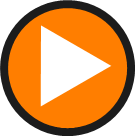 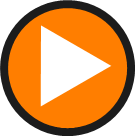 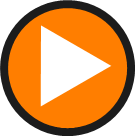 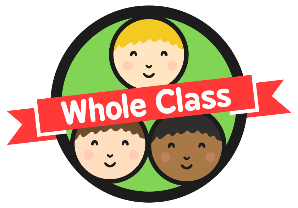 Qu'est-ce que tu aimes faire?
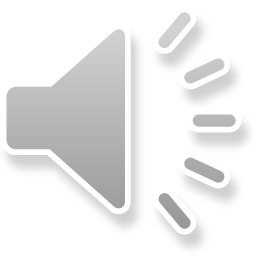 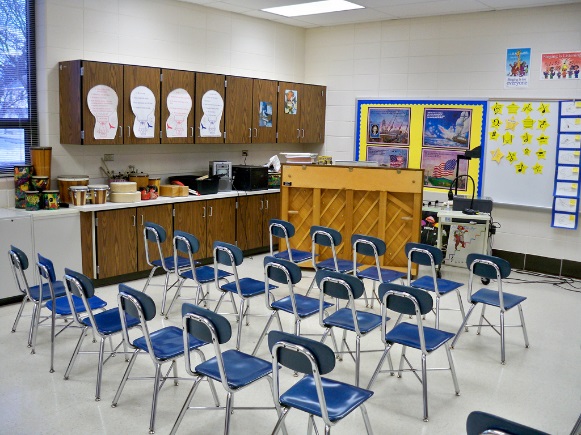 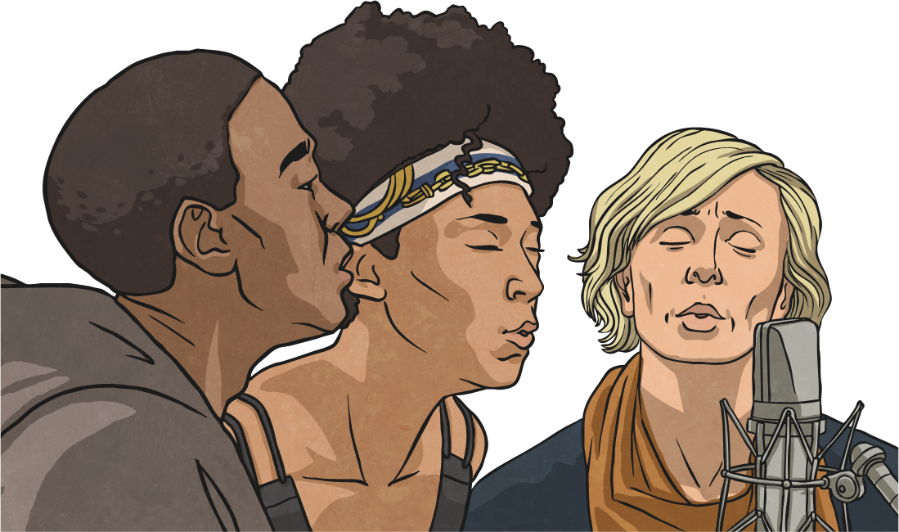 dans la salle de musique.
J’aime chanter
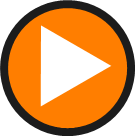 J’aime chanter dans la salle de musique.
Photo courtesy of bonnie-brown @flickr.com - granted under creative commons licence - attribution
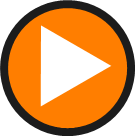 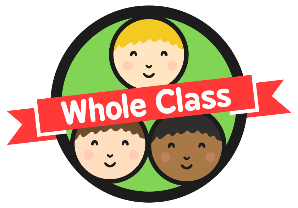 Qu'est-ce que tu aimes faire?
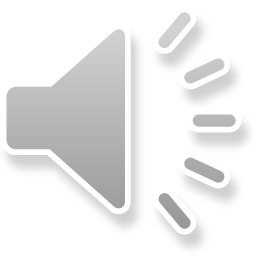 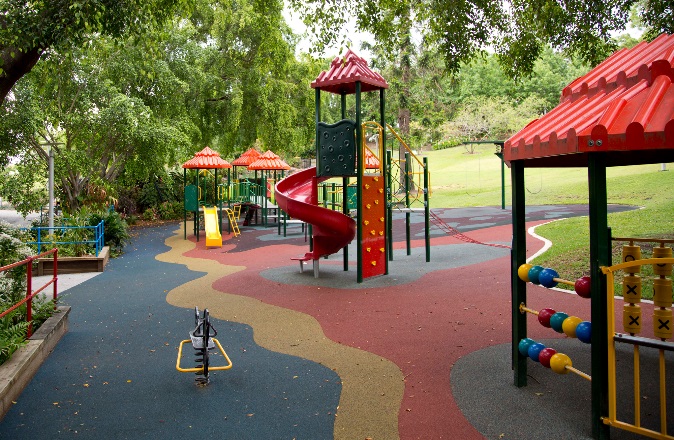 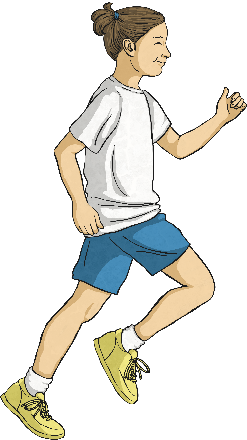 dans la cour de récréation.
J’aime courir
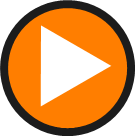 J’aime courir dans la cour de récréation.
Photo courtesy of brisbanecitycouncil @flickr.com - granted under creative commons licence - attribution
Exploding Box Activity
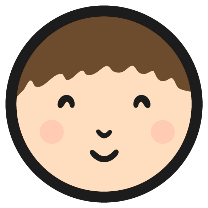 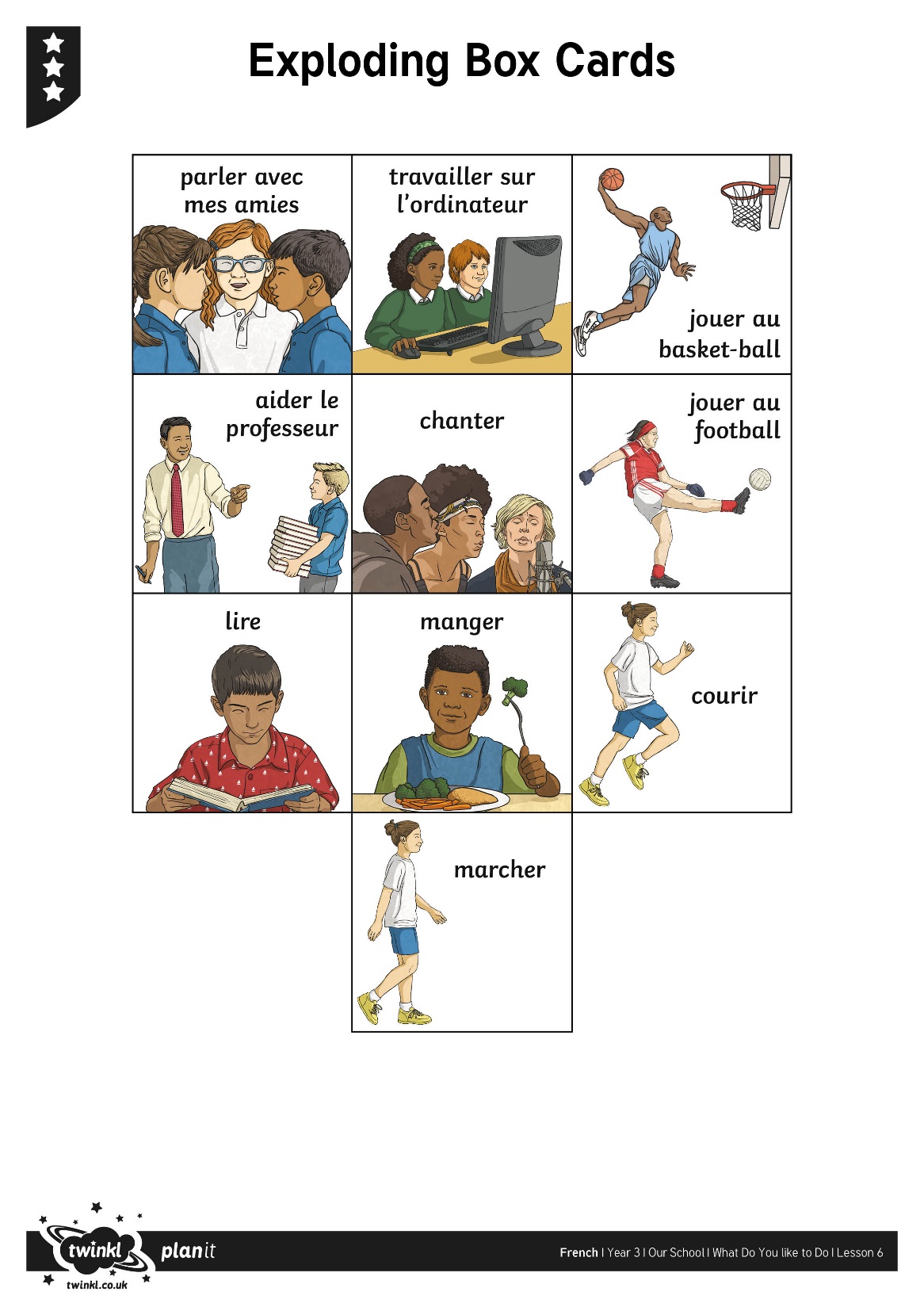 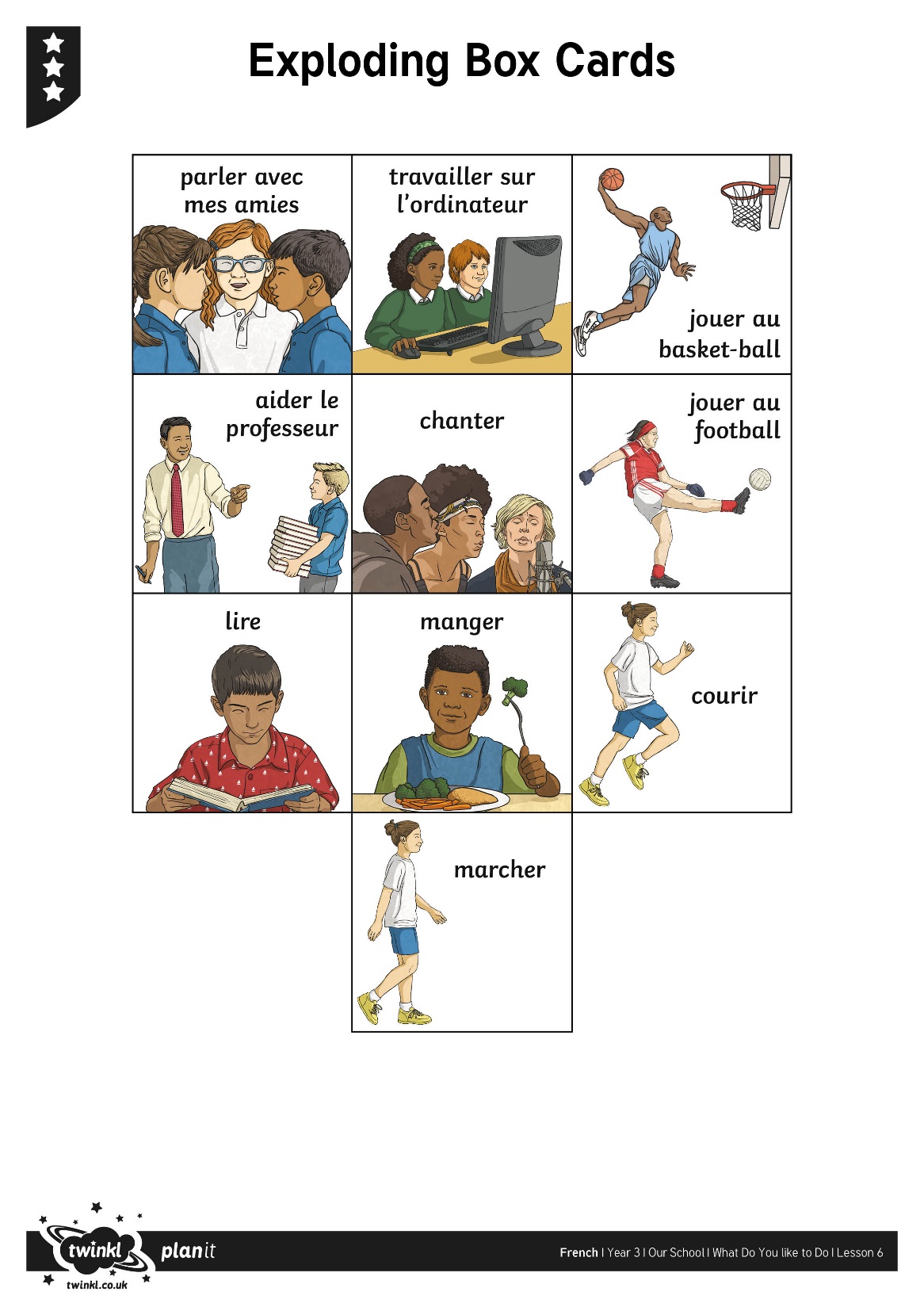 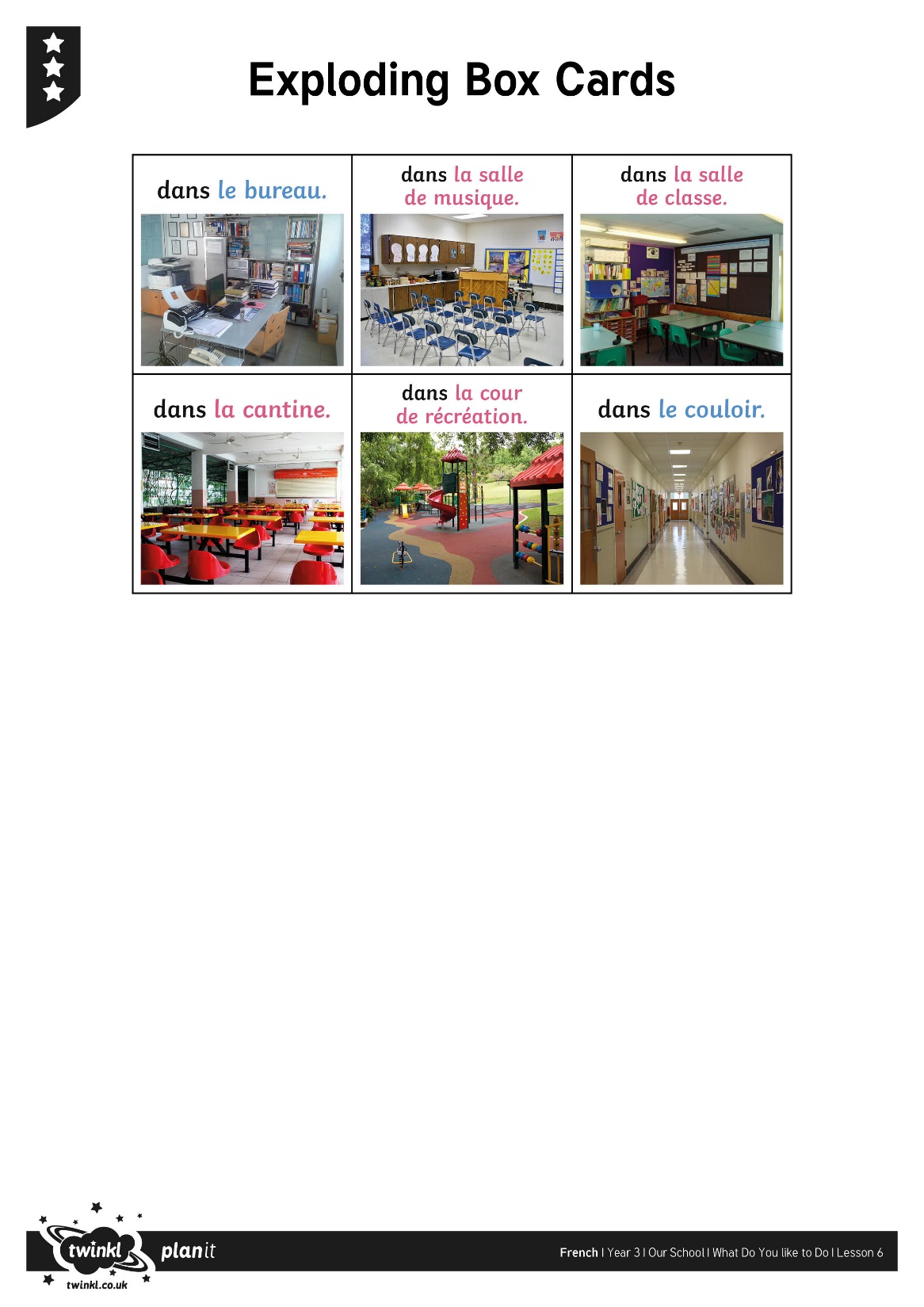 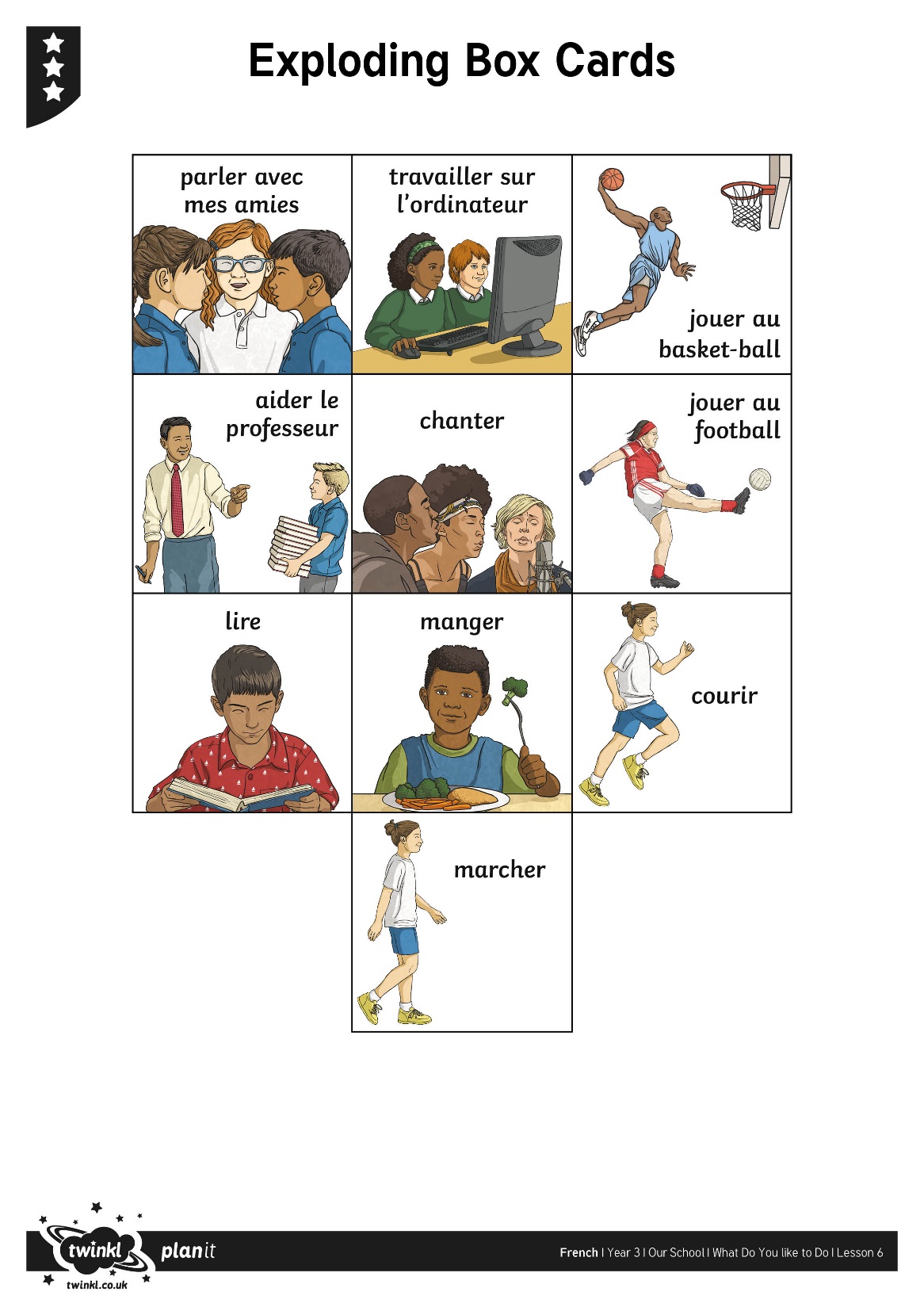 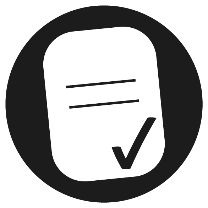 Aim
I can use simple sentences in French connected to the theme.
I can write sentences in French, which include a preposition.
Success Criteria
I can say the names of objects in a pencil case.
I can use the infinitive form of verbs e.g. ‘J’aime lire’. 
I can write sentences using infinitive verbs.
I can use the vocabulary of around school and what I like to do to write sentences with a preposition.